Фру́кт (лат. fructus — плод) — сочный съедобный плод дерева или кустарника. Разновидностью фруктов являются также ягоды.
В русском языке «фрукт» — термин не ботанический, а бытовой и хозяйственный. В хозяйстве съедобные растения и съедобные части растений делят на фрукты, овощи, орехи, зерновые культуры и т. д. По традиционной классификации, фрукты — сочные плоды деревьев и кустарников. Овощи же — это плоды или иные съедобные части травянистых растений. Но в настоящее время съедобные сладкие ягоды (даже у травянистых растений) также обычно причисляют к фруктам.
В ботанике на русском языке вместо слова «фрукт» используется термин «плод», обозначающий любой орган растений, содержащий семена, образовавшийся из завязи цветка, независимо от съедобности.)
В некоторых других языках фрукт и плод обозначают одним и тем же словом.
Фрукты являются важной составляющей пищи человека и многих животных.
ФРУКТЫ
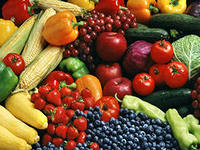 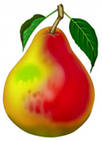 Назови ФРУКТЫ
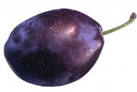 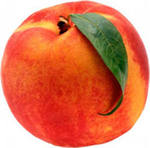 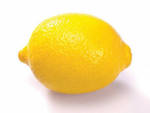 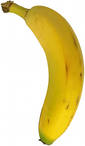 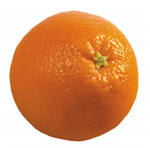 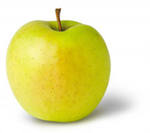 Что какого цвета?
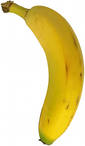 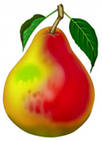 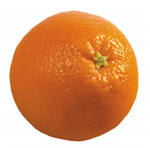 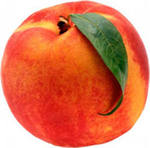 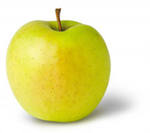 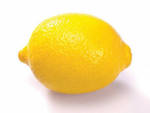 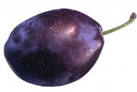 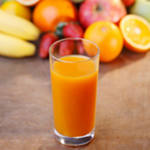 Скажи, какой сок?
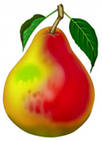 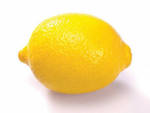 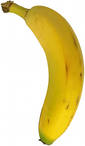 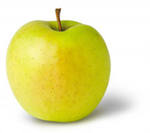 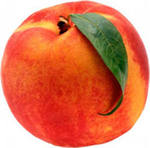 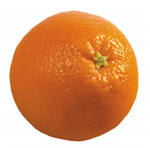 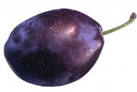 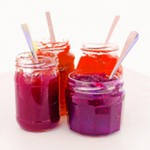 Скажи, какой варенье?
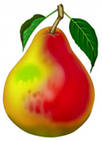 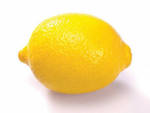 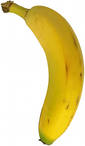 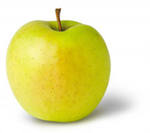 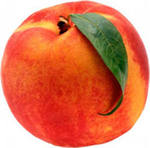 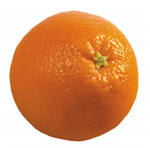 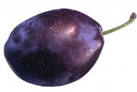 Что, какой формы?
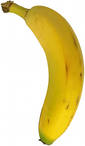 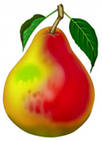 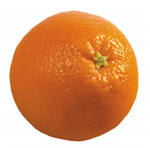 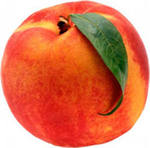 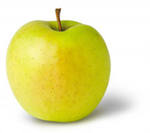 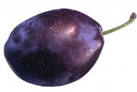 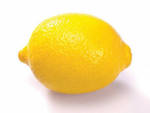 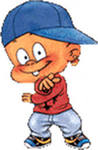 Скажи, чей?Чьё? Чья?
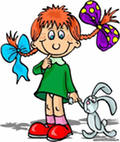 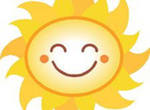 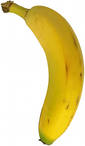 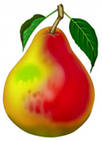 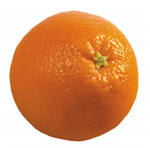 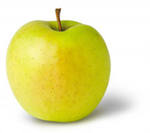 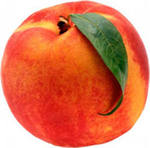 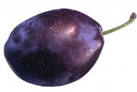 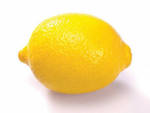 «Один – много»
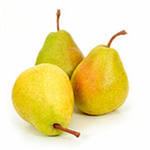 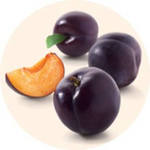 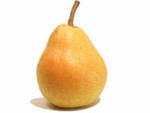 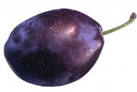 «Один - много»
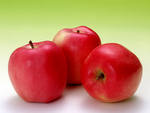 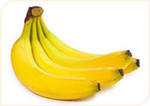 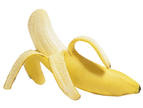 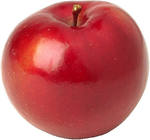 «Один - много»
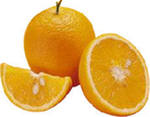 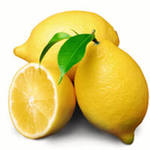 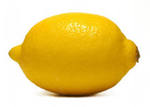 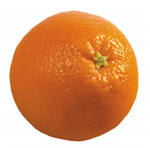 Назови ласково
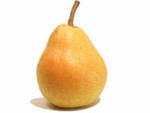 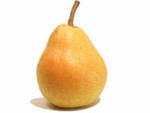 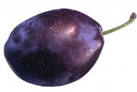 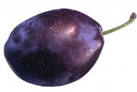 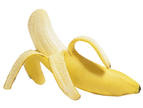 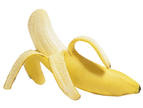 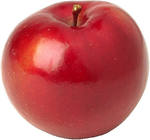 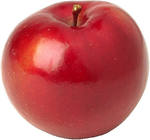 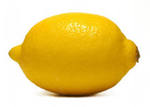 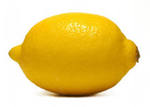 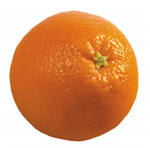 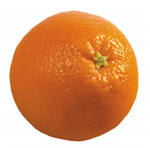 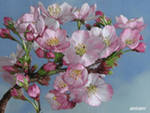 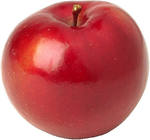 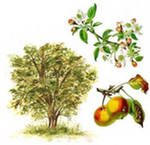 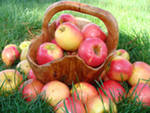 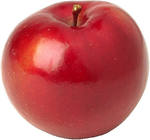